Программирование наScala
БАЗОВЫЕ КОНЦЕПЦИИ
I. Условные выражения и циклы
If expression
Тривиальный синтаксис, схожий с Java/C#/C++
Условный переход представляет собой выражение (expression)
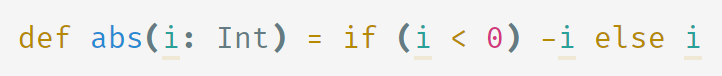 Сравнение тернарного оператора Java и условного выражения Scala:
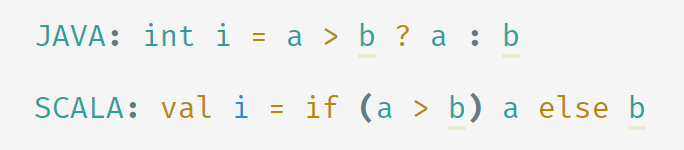 I. Условные выражения и циклы
for loop
В Scala существует несколько вариантов синтаксиса объявления цикла 
for
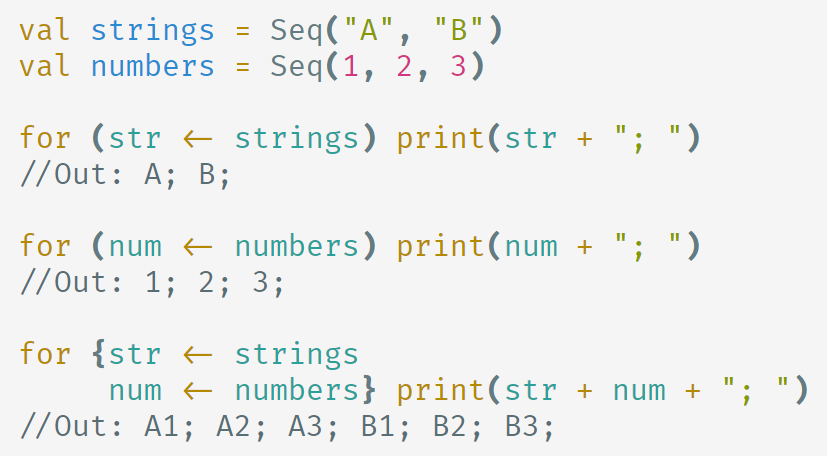 Так, например, Scala поддерживает синтаксис вида
for (element <- iterable)
I. Условные выражения и циклы
for loop
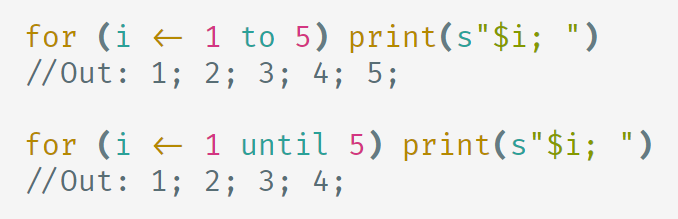 Использование генераторов в циклах for
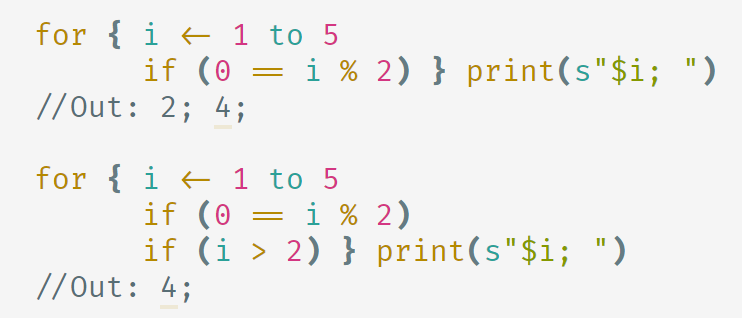 Использование “гардов” (guards) в циклах for
I. Условные выражения и циклы
for loop
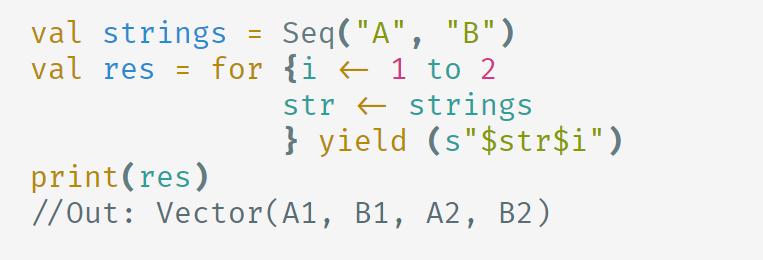 Конструкция for-yield;
for как выражение (expression)
for эквивалентен foreach:
for-yield эквивалентен map:
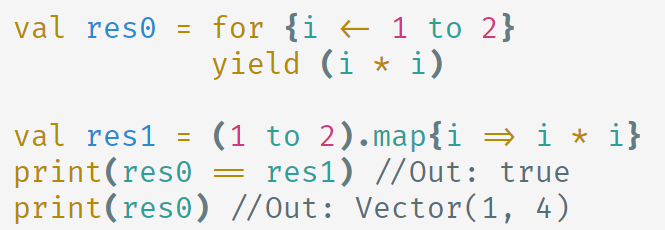 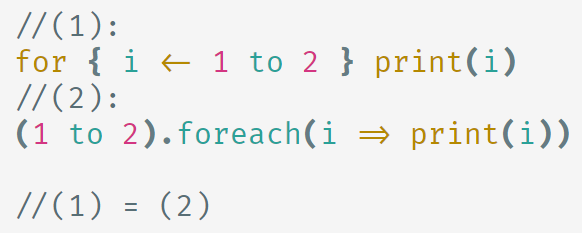 I. Условные выражения и циклы
while/do-while
Синтаксис while/do-while:
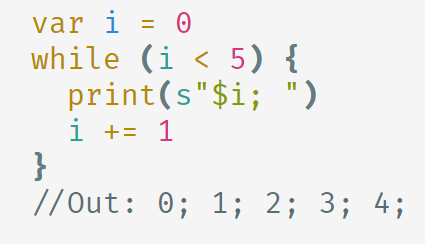 while/do-while в Scala – это выражение (expression), которое возвращает тип Unit
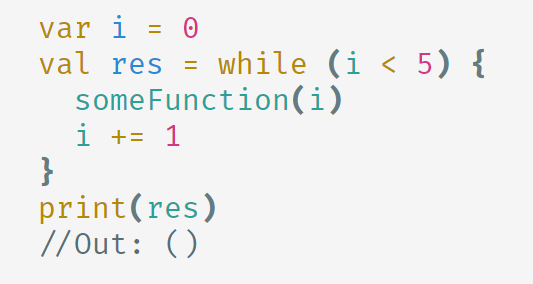 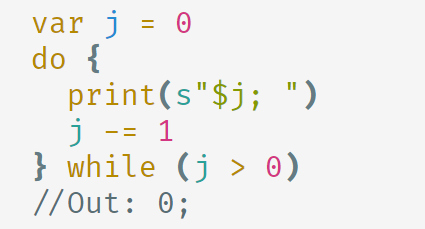 II. Операторы
типы операторов, приоритет операторов
+	-	*	/	%
Арифметические операторы:
==	!=	>	<	>=	<=
Операторы сравнения:
&&	||	!
Логические операторы:
&	|	^	~	<<	>>	>>>
Битовые операторы:
=    +=    -=    *=    /=    %=    <<=    >>=    &=    ^=    |=
Операторы присвоения:
Прочие:
()	[]	,	;
Приоритет операторов (от высшего к низшему):
!    ~
*   /   %
+    -
>  >=  <  <=
==    !=
&
()    []
>>  <<  >>>
= += и т.п.
,    ;
^
|
&&
||
II. Операторы
оператор=метод, перегрузка операторов
В Scala оператор – это метод
Инфиксное (infix) определение операторов:
Перегрузка операторов:
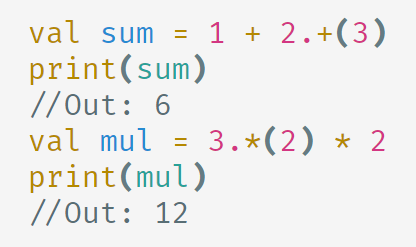 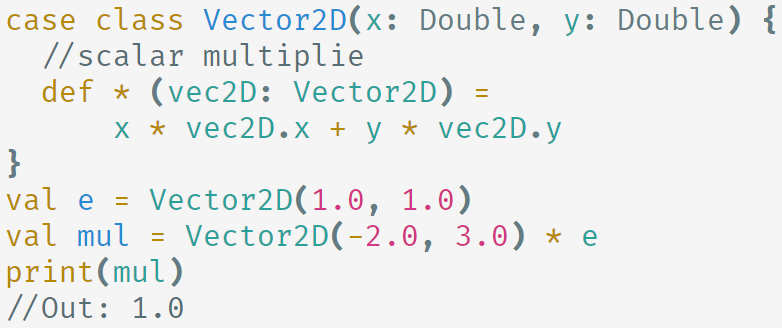 III. Базовые типы
перечисление примитивных типов и String, неявное преобразование типов
Примитивные типы в Scala и тип String:
неявное преобразование типов без потерь
неявное преобразование типов с потерями
Float

32 бит
IEEE 754
Double

64 бит
IEEE 754
Int

32 бит
-231…231-1
Long

64 бит
-263…263-1
Short

16 бит
-215…215-1
Byte

8 бит
-128…127
String

not primitive
java.lang.string
Boolean

JVM
true  false
Char

16 бит
UTF-16
III. Базовые типы
объявление переменных типа, явное преобразование типов, литералы
Присвоение по умолчанию:
Целое число = Int
Дробное число (с символом “.”, например, 3.0) = Double
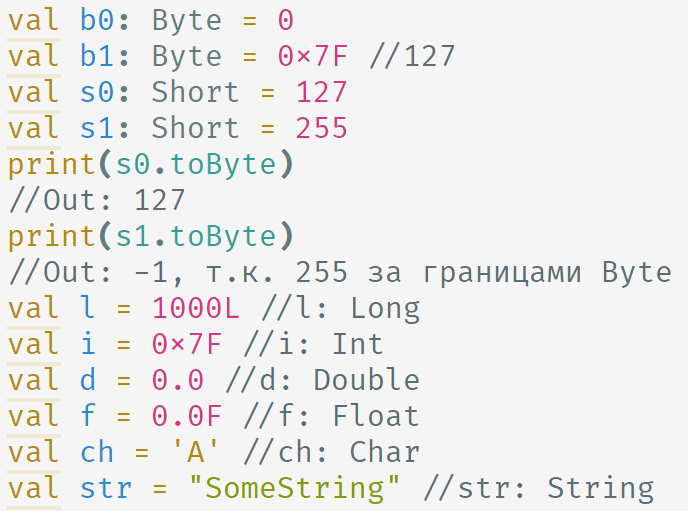 Явное преобразование:
toByte toShort toInt toLong toChar
toFloat toDouble toString 
toBoolean
Литералы:
prefix 0x = hex integer
postfix L = Long
postfix F = Float
‘’ = Char	“” = String
IV. Функции
объявление функций
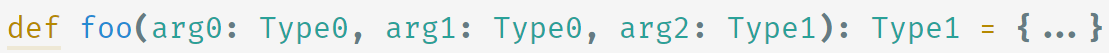 Сигнатура функции:
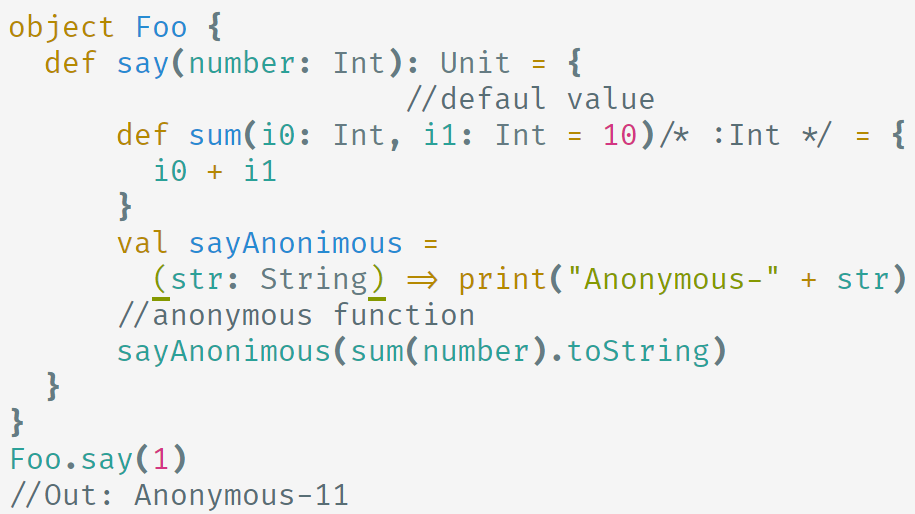 Функции могут быть объявлены внутри сущностей class, trait, object,  а также внутри других функций
Функции могут содержать параметры по умолчанию
Функции могут быть анонимными
IV. Функции
именованные аргументы, каррирование (currying)
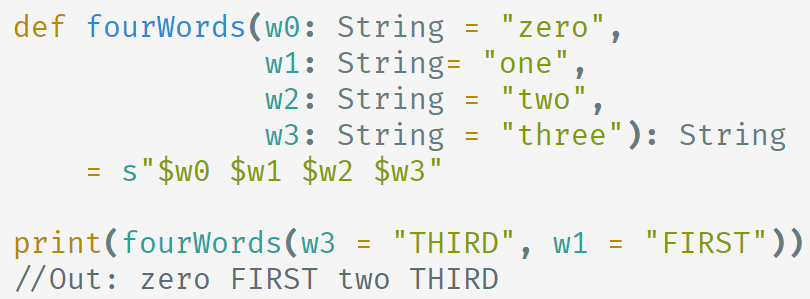 Именованные аргументы. Можно поимённо передавать аргументы в функцию, при этом можно нарушать порядок аргументов
Каррирование (currying). Можно определять более одного списка аргументов функции
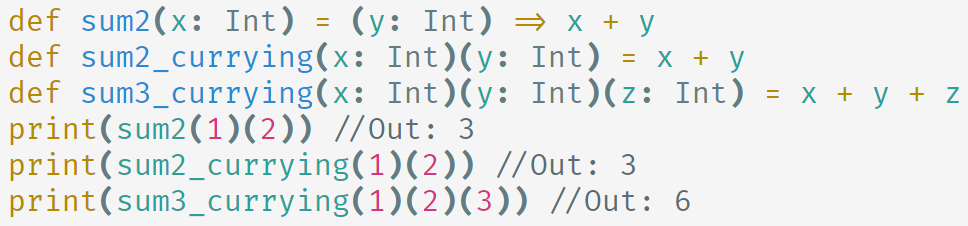 IV. Функции
функции высшего порядка
Сигнатура функции-аргумента:
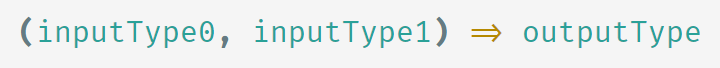 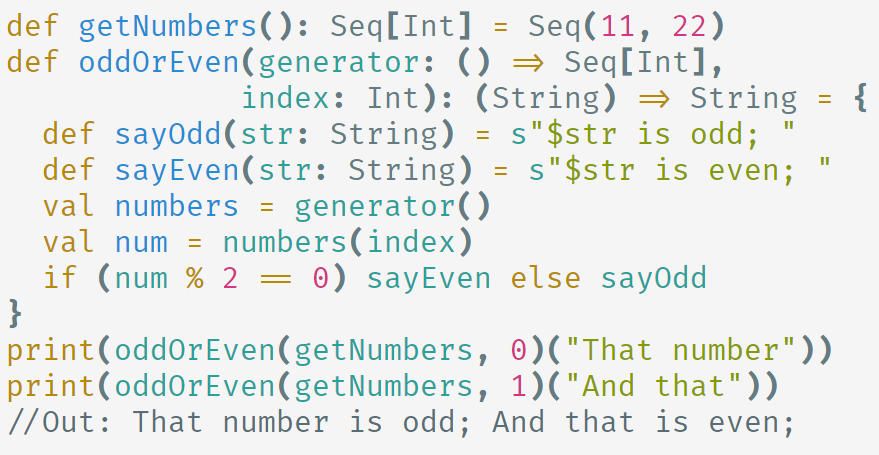 Функции могут выступать в качестве параметра других функций
Функции могут возвращать другие функции
Такие функции называются функциями высшего порядка
IV. Функции
call-by-value, call-by-name
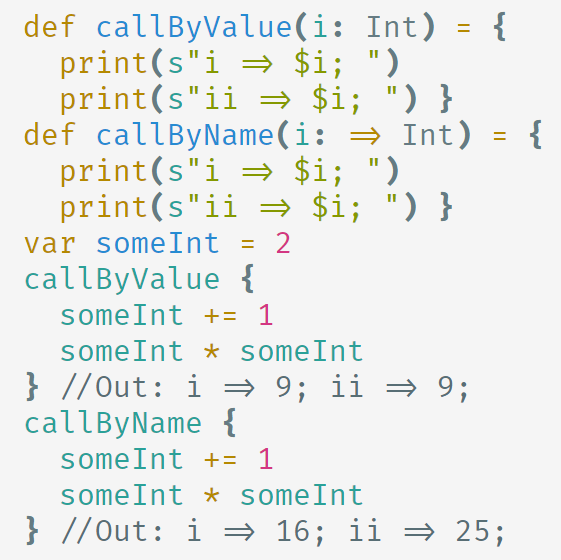 call-by-value передаваемый аргумент известен перед выполнением функции
call-by-name вычисляет передаваемое выражение каждый раз при разыменовывании аргумента
call-by-name синтаксис отличается объявлением параметра функции:

def foo(expr: => Type)
V. Коллекции (введение)
кортежи (tuples), списки (lists), maps
В стандартной библиотеке Scala реализованы все базовые коллекции:
списки (линейные и индексированные), множества, maps, а также кортежи
Неизменяемые (immutable) и изменяемые (mutable) коллекции
По умолчанию коллекции в Scala – неизменяемые (immutable), если явно не указан package с изменяемыми коллекциями
Коллекции в Scala имеют общий интерфейс Iterable
В Iterable определены методы, обеспечивающие удобство работы с коллекциями     (например, map)
Часть методов определена только для конкретных коллекций и отсутствует в Iterable (например, sortBy)
V. Коллекции (введение)
кортежи (tuples)
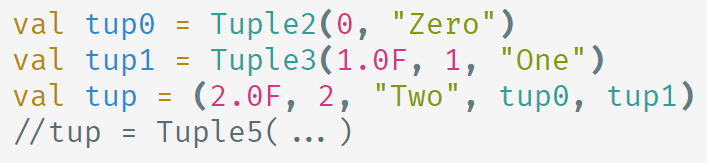 Кортежи представлены посредством сущностей 
Tuple2, Tuple3 … Tuple22
Можно объявлять нужный Tuple{X} посредством синтаксиса
(elem1, elem2, … elem{X})
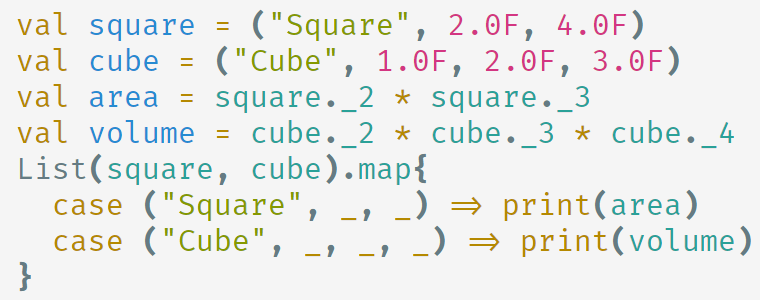 Доступ к элементам:
_1, _2, _3 … _{X}
pattern matching
V. Коллекции (введение)
списки (lists)
В стандартной библиотеке Scala реализованы несколько видов списков, например, List
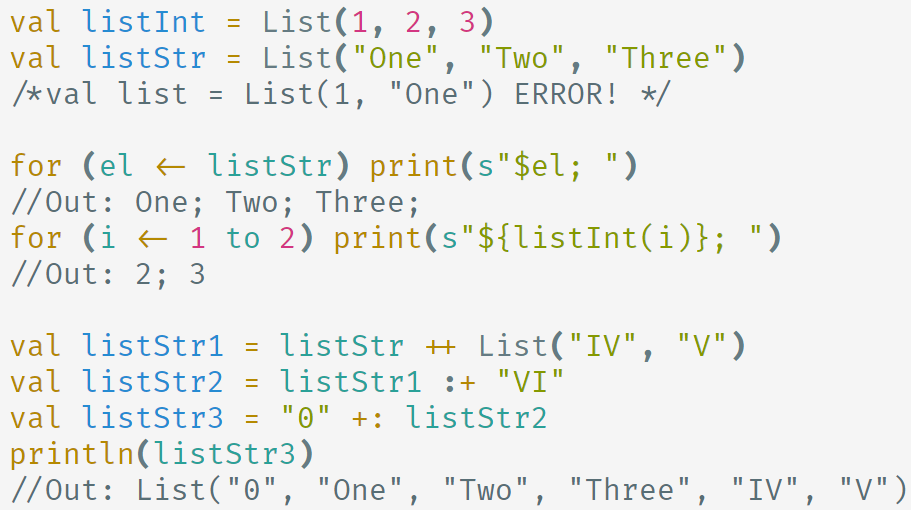 for loop,
так как List – есть реализация Iterable
Операторы конкатенации с элементами: 
+: (prepend) и :+ (append);
с другим списком: ++;
при этом (для immutable) создаётся новый контейнер
V. Коллекции (введение)
maps
В стандартной библиотеке Scala 
Map – общий интерфейс (trait)
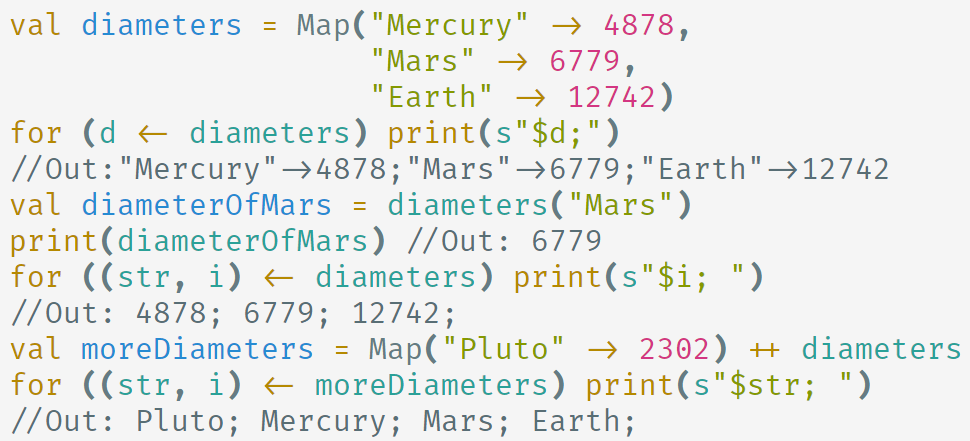 for loop,
так как Map – наследник Iterable
Получение элементов по ключу – оператор 
()
Оператор объединения maps
++
V. Коллекции (введение)
некоторые методы Iterable
Itearable – базовый интерфейс для всех структур данных стандартной библиотеки Scala
В Itearable определены методы, реализованные для структур данных и облегчающие работу с ними
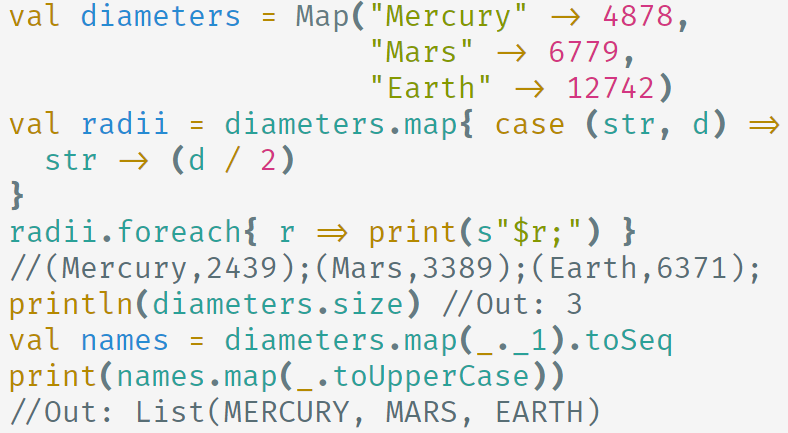 map, foreach, size
Также определены методы преобразования между типами контейнеров: toList, toMap, toSeq, toSet, toArray,
И множество других полезных методов (groupBy, flatMap, maxBy, fold, foldLeft, foldRight, head, tail        и т. д.)
V. Коллекции (введение)
изменяемые коллекции (mutable)
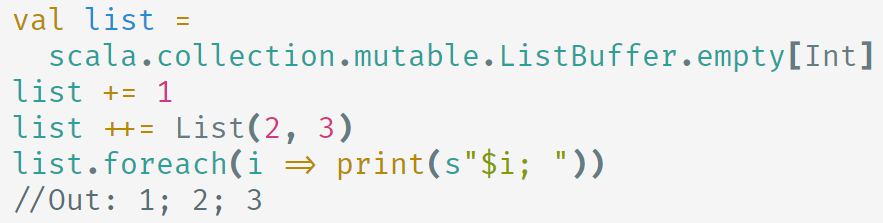 package
scala.collection.mutable
операторы
изменения коллекции 
+= ++=
 -=
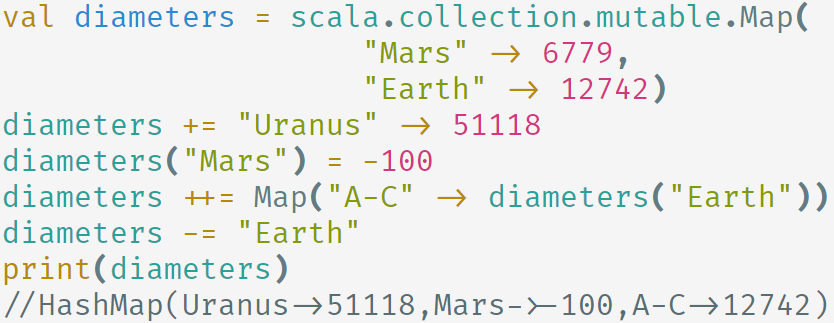 для maps
изменение значения по ключу
для списков
изменение значения по индексу
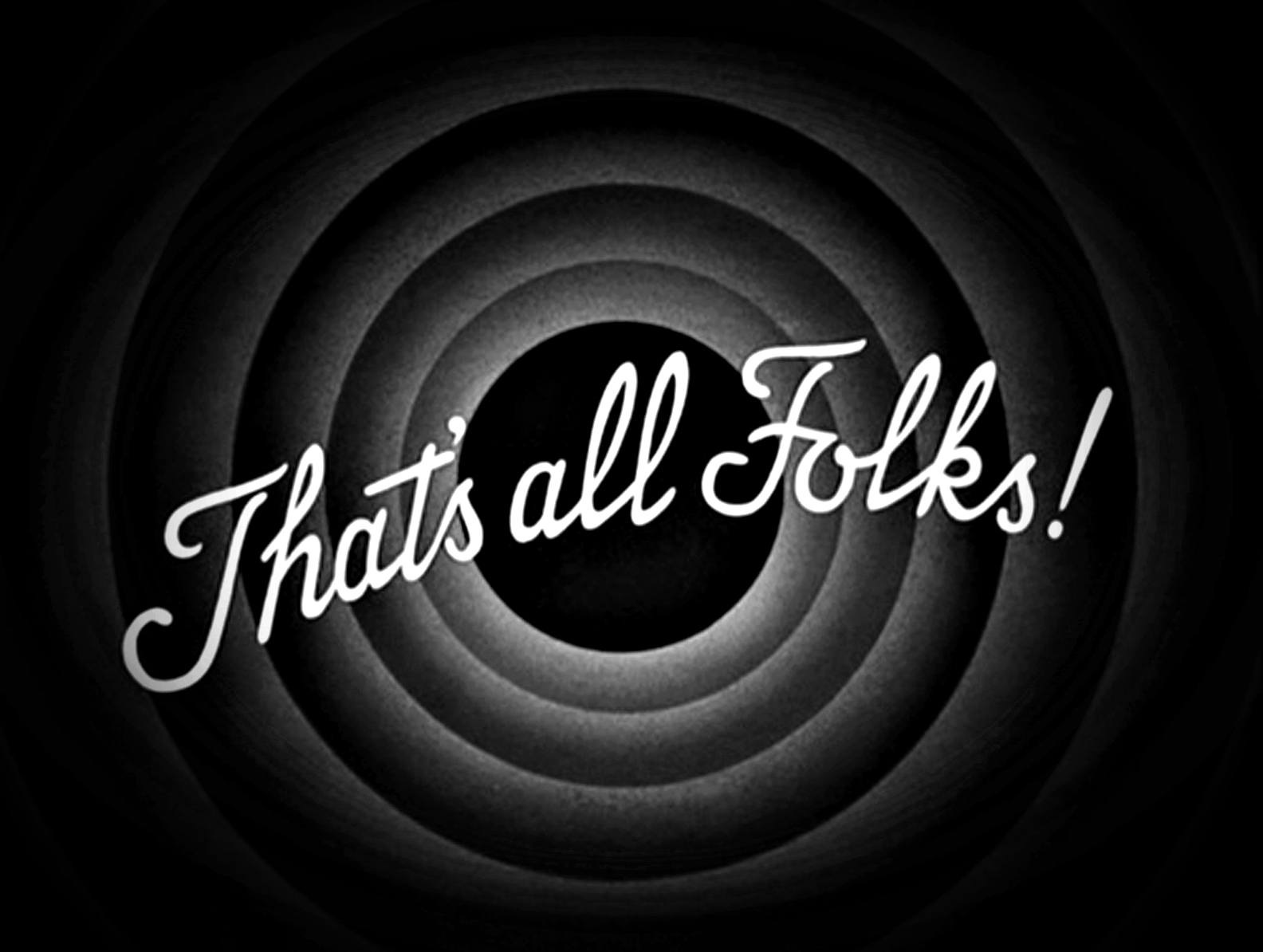